Proiectarea unei aplicații pentru deservirea clienților
Pași de proiectare
Customer Administration App
The Goal of the App

They should provide the user an easy way to input all the needed data of his customers. Also the App should be able to administrate all the data set. 
Also there has to be a persistent data storage solution.
Task 1 - Brainstroming
Brainstorming has no boundaries in regards to each team members opinion.
How should the app be named?
What functions should provide?
How should the GUI look?
Task 2 - Analysis of the current state
Look up if there are any similar apps in the Google Play Store
Look at the apps and analyse the advantages and disadvantages of the App. 
Write down the most common issues.
Task 3 - To-be analysis
Write down with which Programming language you are going to implement the app. 
Write down exactly how you are going to solve each task.
Split up all Tasks in small portions.
Write down all the milestones in the order of operations. 
Estimate the timelimit to reach for each milestone.
Needed informations
Name of the app: LinkApp

Logo:
Needed informations:
First name
Last name
E-mail address
Credit card number
Phone number
Profile picture
Gender
Country
Address
Age/Date of birth
Company Address (optional)
Company Name (optional)
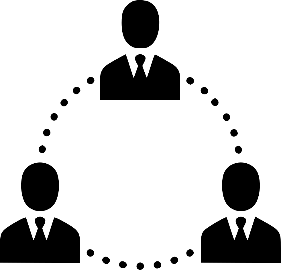 Analysis of other apps:
Functionalities:
Basic:
adding and reviewing customer data
dashboard, contacts
multiple languages
notification system
search system
Functionalities:
Plus:
profit and loss visualization
map visualization
tasks and events
priority system
live chat
Functionalities:
Time needed:
Basic:
GUI: 45 minutes
App functionalities: 1 hour and 30 minutes
Data base: 2 hours
Debug: 1 hour
Functionalities:
Time needed:
With added functionalities:
GUI: 2 minutes
App functionalities: 4 hour and 30 minutes
Data base: 4 hours
Debug: 2 hour
Example: Brainstorming
Needed data: name, phone number, email address, birth date, sex, address, comments, company, position, additional information
Name: CRM, the easy and only way to success (Customer Relationship Manager)
Logo:
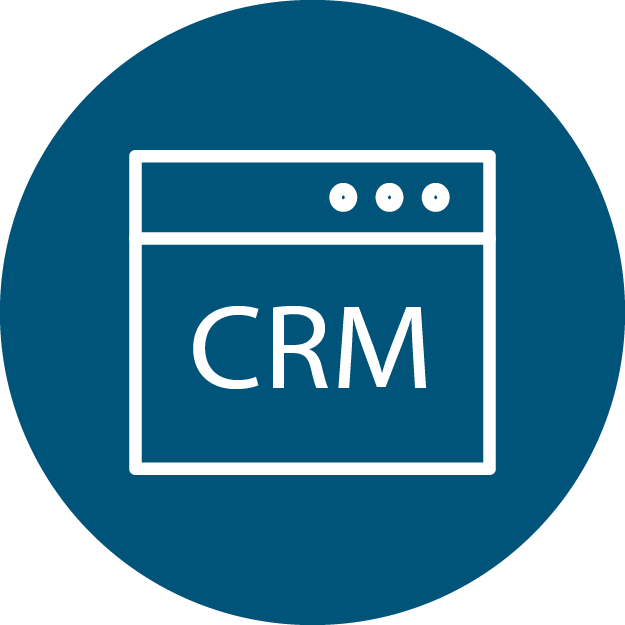 Example: Brainstorming
Functions: 

adding, deleting, editing customers
list of customers
exporting data
direct calling and sending emails
notifications
task management
Example: Brainstorming
Functions: 

adding, deleting, editing customers
list of customers
exporting data
direct calling and sending emails
notifications
task management
The GUI mainly will be formed by a list of existing customers, also will be a function to add new customers to the list, at the bottom will be a menu bar, by clicking on a customer’s name all the needed information will be provided to the administrator. When creating a new customer, a window will be opened, where you can choose all the information you want to add to that person.
Example: Analysis of the current state
Similar apps: 

LEADer
Zoho CRM
Client Records
LIID
Deltek Touch CRM
Example: Analysis of the current state
Example: To-be analysis
- we will write our code in Java programming language
Solving the task:
- interface design – 3h
       - main page       - customer list - customer editing page       - add new customer button       - side panel -navigation menu       - share and export db       - import db       - delete all
- generating the widgets - 1h 
     - declaration and initialization 
- creating and integrating databases - 4h
- integrating with system apps (like calling and sending email) - 4h
- implementing notifications -1h
- searching and repairing the bugs 3h